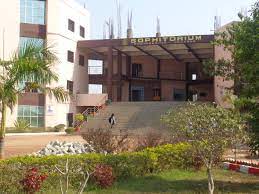 Branch-CSE
                                                                                                                                    6th sem B.Tech




Unit-1
Software Process Model

Subject- Software Engineering
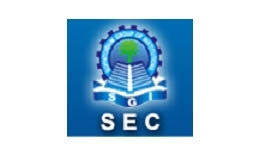 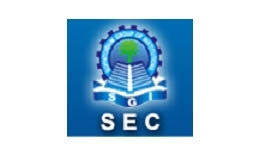 Content
Software Process
Characteristics of Software Process
SDLC Model
Waterfall Model
Spiral Model
Iterative model
V Model
Prototyping Model
Agile Development
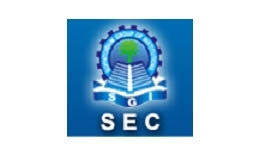 Software ProcessA series of steps taken to produce an  intended output
   Steps involves are:-
Activities
Constraints
Resources
  Process involves are:-
Tools
Techniques
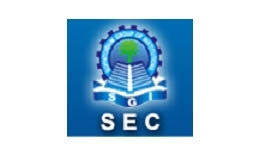 Prescribes all major process activities
Uses resources, subject to set of constraints  (such as schedule, no. of people working )
Produces intermediate and final products
May be composed of sub-processes with  hierarchy or links
Each process activity has entry and exit  criteria
Activities are organized in sequence, so  timing is clear
Each process guiding principles, including  goals of each activity
Constraints may apply to an activity,  resource or product
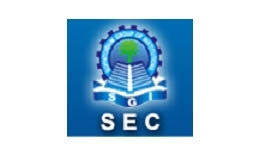 To form a common understanding
To find inconsistencies, redundancies,  omissions
To find and evaluate appropriate activities  for reaching process goals
To tailor a general process for a particular  situation in which it will be used
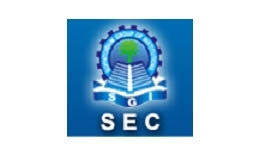 When a process involves building a software,  the process may be referred to as software  life cycle
Requirements analysis and definition
System (architecture) design
Program (detailed/procedural) design
Writing programs (coding/implementation)
Testing: unit, integration, system (many more..)
System delivery (deployment)
Maintenance
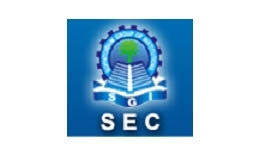 Waterfall
Prototyping
V-Model
Incremental
Iterative
Spiral
RUP
Agile Development
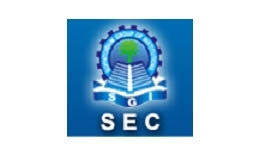 The SDLC is represented as follows by this  model
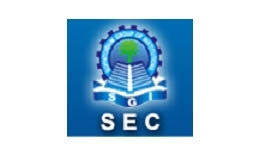 Simple and easy to explain to customers
It presents
a very high-level view of the development
process
sequence of process activities
 Each major phase is marked by milestones  and deliverables (artefacts)
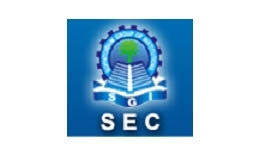 There is no iteration in waterfall model
Most software developments apply a great  many iterations
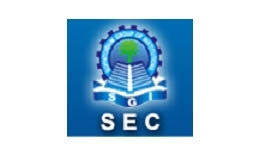 There is no iteration in waterfall model
Most software developments apply a great many  iterations
Provides no guidance how to handle changes to  products and activities during development  (assumes requirements can be frozen)
Views software development as manufacturing  process rather than as creative process
There is no iterative activities that lead to  creating a final product
Long wait before a final product
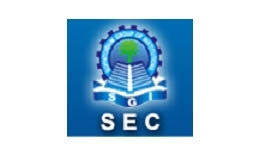 Waterfall model is hardly ever used as a solo  process model.
Most of the time it is used along side  prototype process model
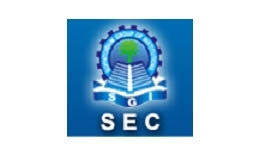 A prototype is a partially developed product
Prototyping helps
developers assess alternative design strategies
(design prototype)
users understand what the system will be like  (user interface prototype)
 Prototyping is useful for verification and  validation
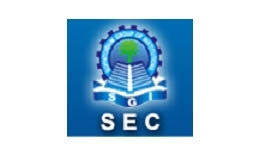 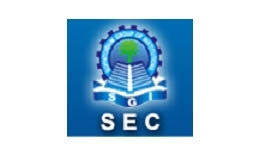 Interaction of Users and stakeholders at  there respective phases
working model better understanding.
Errors can be detected much earlier.
Quicker user feedback better solutions.
Missing, ambiguous , complex functionality  can be identified easily
Requirements validation, Quick  implementation of, incomplete, but  functional, application.
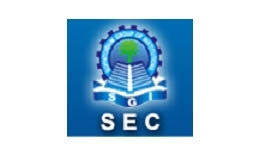 Leads to implementing and then repairing  way of building systems.
Practically, this methodology may increase  the complexity of the system as scope of the  system may expand beyond original plans.
Incomplete application may cause  application not to be used as the  full system was designed
Incomplete or inadequate problem analysis.
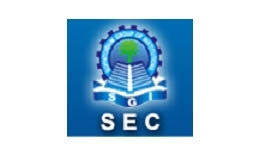 A variation of the waterfall model
Uses unit testing to verify procedural design
Uses integration testing to verify  architectural (system) design
Uses acceptance testing to validate the  requirements
If problems are found during verification and  validation, the left side of the V can be re-  executed before testing on the right side is  re-enacted
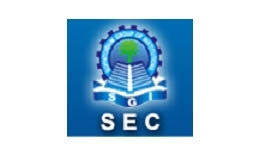 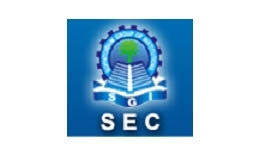 Requirements like BRS and SRS begin the life cycle model just like the  waterfall model. But, in this model before development is started, a  system test plan is created. The test plan focuses on meeting the  functionality specified in the requirements gathering.
The high-level design (HLD) phase focuses on system architecture and  design. It provide overview of solution, platform, system, product and  service/process. An integration test plan is created in this phase as well  in order to test the pieces of the software systems ability to work  together.
The low-level design (LLD) phase is where the actual software  components are designed. It defines the actual logic for each and every  component of the system. Class diagram with all the methods and  relation between classes comes under LLD. Component tests are created  in this phase as well.
The implementation phase is, again, where all coding takes place. Once  coding is complete, the path of execution continues up the right side of  the V where the test plans developed earlier are now put to use.
Coding: This is at the bottom of the V-Shape model. Module design is  converted into code by developers.
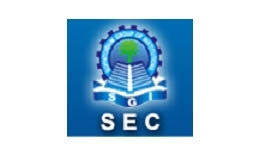 Simple and easy to use.
Testing activities like planning, test designing  happens well before coding. This saves a lot  of time. Hence higher chance of success over  the waterfall model.
Proactive defect tracking – that is defects are  found at early stage.
Avoids the downward flow of the defects.
Works well for small projects where  requirements are easily understood.
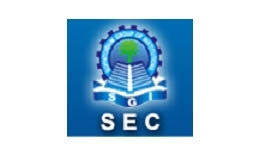 Very rigid and least flexible.
Software is developed during the  implementation phase, so no early  prototypes of the software are produced.
If any changes happen in midway, then the  test documents along with requirement  documents has to be updated.
High confidence of customer is required for  choosing the V-Shaped model approach.
Since, no prototypes are produced, there is a  very high risk involved in meeting customer  expectations.
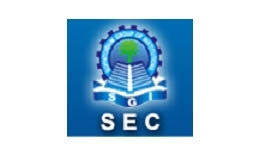 INCREMENTAL MODEL

Whole requirement various builds.
Cycles smaller, more easily managed modules.
Each module  phases (req, design, imp and testing)
First module  working version of software working software early on during the SDLC.
subsequent release (module) adds function to the  previous release.
process continues till the complete system is  achieved.
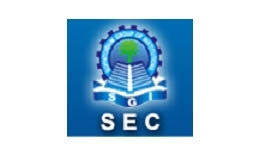 Generates working software quickly and  early during the software life cycle.
More flexible – less costly to change scope  and requirements.
Easier to test and debug during a smaller  iteration.
Customer can respond to each built.
Lowers initial delivery cost.
Easier to manage risk because risky pieces  are identified and handled during its  iteration.
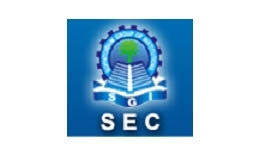 Needs good planning and design.
Needs a clear and complete definition of the  whole system before it can be broken down  and built incrementally.
Total cost is higher than waterfall.
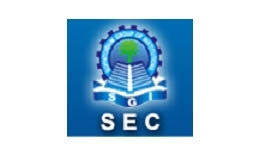 no start with a full specification of  requirements.
development begins by specifying and  implementing just part of the software,  which can then be reviewed in order to  identify further requirements.
process is then repeated, producing a new  version of the software for each cycle of the  model.
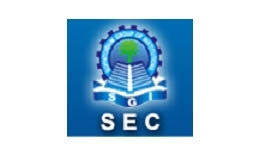 Can only create a high-level design of the application  before beginning the actual product and define the  design solution for the entire product.
design and built a skeleton version of that, and then
evolved the design based on what had been built.
building and improving the product step by step.
track the defects at early stages  avoids the  downward flow of the defects.
reliable user feedback. When presenting sketches and  blueprints of the product to users for their feedback,  we are effectively asking them to imagine how the  product will work.
In iterative model less time is spent on documenting
and more time is given for designing.
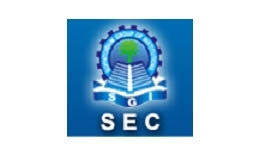 Each phase of an iteration is rigid with no  overlaps
Costly system architecture or design issues  may arise because not all requirements are  gathered up front for the entire lifecycle
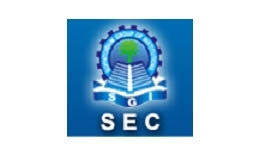 Similar to incremental model
More focus on risk analysis
The spiral model has four phases:
Planning
Engineering (Determine goals, alternatives and  constraints)
Risk Analysis (Evaluate alternatives and risks)
Evaluation (Develop and test)
A prototype is produced at the end of the  risk analysis phase.
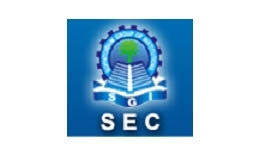 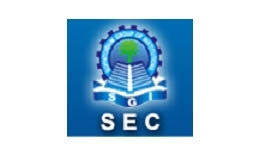 High amount of risk analysis hence,  avoidance of Risk is enhanced.
Good for large and mission-critical projects.
Strong approval and documentation control.
Additional Functionality can be added at a  later date.
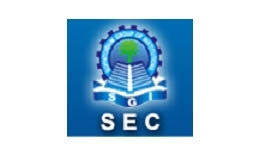 Can be a costly model to use.
Risk analysis requires highly specific  expertise.
Project’s success is highly dependent on the  risk analysis phase.
Doesn’t work well for smaller projects.
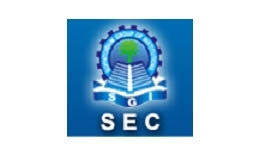 RDP model is Rapid Application Development  model.
type of incremental model
components or functions are developed in  parallel as if they were mini projects.
developments are time boxed, delivered and  then assembled into a working prototype
quickly give the customer something to see  and use and to provide feedback regarding  the delivery and their requirements.
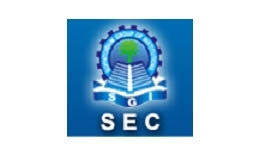 Business modeling: information flow  between various business functions.
Data modeling: Information flow data  objects
Process modeling: Data objects achieve  some specific business objective +  Description  CRUD of data objects.
Application generation: Automated tools  used, process models  code + actual  system.
Testing and turnover: Test new components  and all the interfaces.
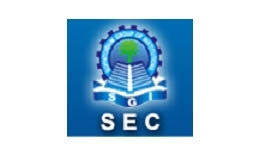 Reduced development time.
Increases reusability of components
Quick initial reviews occur
Encourages customer feedback
Integration from very beginning solves a lot  of integration issues.
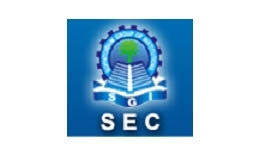 Depends on strong team and individual  performances for identifying business  requirements.
Only system that can be modularized can be  built using RAD
Requires highly skilled developers/designers.
High dependency on modeling skills
Inapplicable to cheaper projects as cost of  modeling and automated code generation is  very high.
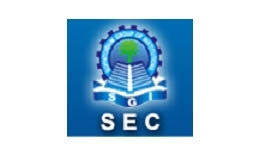 A type of Incremental model.
Software is developed in incremental, rapid  cycles small incremental releases with  each release building on previous  functionality.
Each release is thoroughly tested to ensure  software quality is maintained. It is used for  time critical applications.
Extreme Programming (XP) is currently one  of the most well known agile development  life cycle model.
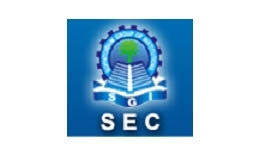 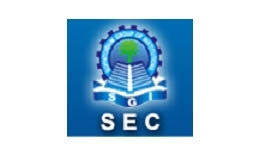 Customer satisfaction by rapid, continuous delivery of  useful software.
People and interactions are emphasized rather than  process and tools. Customers, developers and testers  constantly interact with each other.
Working software is delivered frequently (weeks  rather than months).
Face-to-face conversation is the best form of  communication.
Close, daily cooperation between business people and
developers.
Continuous attention to technical excellence and  good design.
Regular adaptation to changing circumstances.
Even late changes in requirements are welcomed
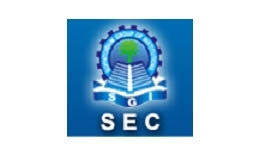 In case of some software deliverables, especially  the large ones, it is difficult to assess the effort  required at the beginning of the software  development life cycle.
There is lack of emphasis on necessary designing
and documentation.
The project can easily get taken off track if the  customer representative is not clear what final  outcome that they want.
Only senior programmers are capable of taking  the kind of decisions required during the  development process. Hence it has no place for  newbie programmers, unless combined with  experienced resources.